Work Record
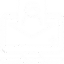 Control de jornada integrado
María Pilar Castro Sánchez
Grado en Ingeniería Informática
Desarrollo multiplataforma de aplicaciones móviles
 
Carles Sànchez Rosa
Jordi Almirall López
Carles Garrigues Olivella
 
15/01/2021
[Speaker Notes: Hola, esta es la aplicación Work Record … desarrollada para el Trabajo final de grado en el ámbito del desarrollo multiplataforma de aplicaciones móviles]
Índice
Contexto
Diseño
Implementación
Pruebas
Resultados
Demostración
Conclusiones
[Speaker Notes: El contenido de esta presentación es primeramente un contexto donde explicaremos la razón de esta presentación
A continuación el diseño, donde explicaremos como decidí el diseño de esta aplicación
En el punto 4 pruebas, donde explicaremos las pruebas realizadas.
Después resultados
En la demostración realizaremos una prueba de la aplicación 
Y al final las conclusiones a las que hemos llegado después de la realización de este proyecto]
Contexto
Motivación, objetivos y metodología
[Speaker Notes: Comenzaremos hablando del contexto]
Motivación
Modificación legislativa que promulga la obligatoriedad del mantenimiento del registro de jornada laboral.

Redundancia de herramientas corporativas dedicadas al registro de jornada y a la imputación de tiempo a proyectos comerciales.

Inexistencia de soluciones gratuitas e integrables en un entorno de servicios corporativos.
[Speaker Notes: La motivación de la realización de esta aplicación principalmente es por 3 razones
la modificación legislativa que se realizó mediante Real Decreto de medidas urgentes de protección social y de lucha contra la precariedad laboral en la jornada de trabajo por el cual se obliga a todas las empresas a guardar la jornada de trabajo diaria de sus trabajadores y a facilitar una herramienta para que los trabajadores registraran la hora de inicio y de fin de su jornada.
Las herramientas que existían o eran herramientas de registrar la jornada físicamente, tipo tarjetas o eran herramientas adaptadas a las aplicaciones que ya había. 
Esto provocó que hubiera redundancia en muchas empresas, por ejemplo, ocurría que se tenía una herramienta para el registro de jornada y otra para la imputación de tiempo a proyectos. Lo que hacía que los trabajadores tuvieran que realizar 2 acciones para registrar su jornada.
Las soluciones que existen son soluciones que no son integrables dentro de las aplicaciones existentes para las empresas, con lo cual sería crear más redundancia para realizar la misma acción.]
Objetivos
Solución móvil y multiplataforma.

Simplificar el registro de jornada e imputación de horas a proyectos.

Comunicar los registros de cada usuario a los servicios corporativos. 
Mantener el histórico legalmente exigible.
Mantener el seguimiento y control de desviaciones corporativo.

Recordar al usuario la necesidad de gestionar debidamente su jornada.

Permitir comunicar incidencias en el control de la jornada.
Metodología
Desarrollo de la solución en cascada.
Diseño
CENTRADO EN EL USUARIO Y TÉCNICO
[Speaker Notes: Diseño]
Diseño
Diseño centrado en el usuario
Diseño técnico
Usuarios y contexto
Diseño conceptual
Prototipado
Casos de uso
Arquitectura
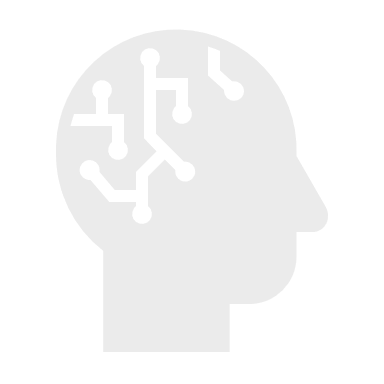 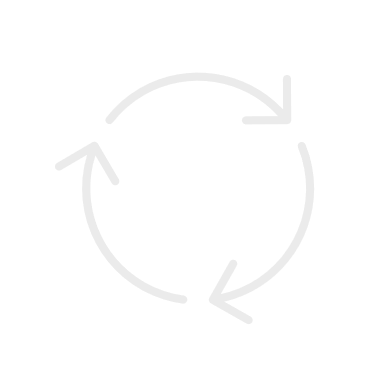 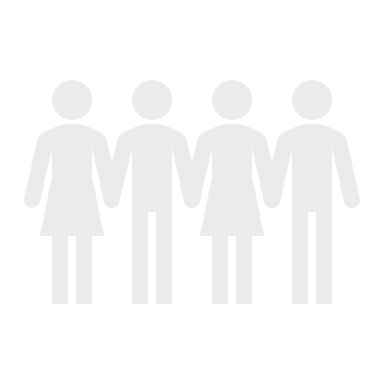 [Speaker Notes: En el diseño centrado en el usuario]
Diseño centrado en el usuario
Ciclo de diseño.
Diseño centrado en el usuario
Especificación del contexto y de los requisitos para la caracterización de los usuarios.
Perfiles
Investigación
Logging
Entrevistas
Encuestas
Jornada continua
Jornada partida
Monoproyecto
Multiproyecto
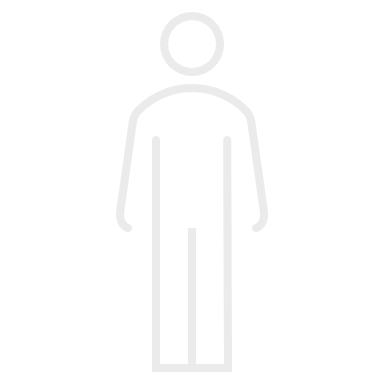 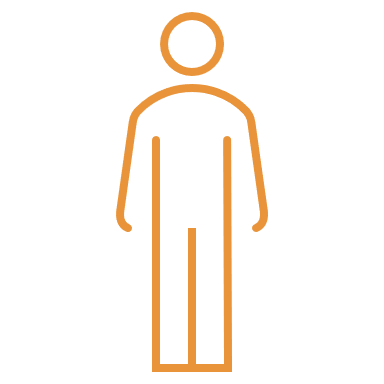 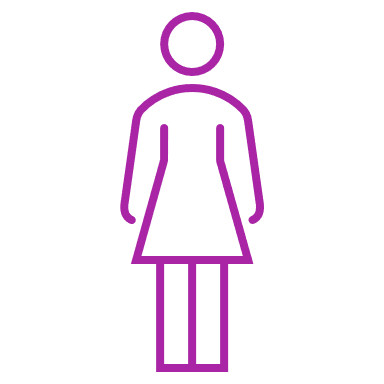 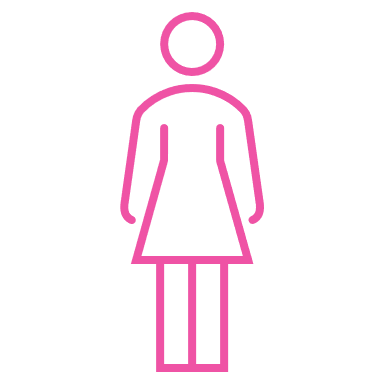 [Speaker Notes: Primeramente nos centramos en la indagación, 

permiten obtener información para definir el producto involucrando a los usuarios en las actividades. 
Para conocer las características de los usuarios y sus necesidades y objetivos de esta aplicación he seleccionado 3 técnicas de indagación que son las que mejor se adaptan a la aplicación:
Logging: el registro de jornada ya lo está realizando una aplicación web corporativa y desde la empresa nos permiten acceder a los registros de base de datos y a los ficheros de registro de actividad del sistema. De esa manera podemos recoger y analizar los datos de los usuarios. 
Entrevistas en profundidad: Se obtuvieron datos de tipo cualitativo. Se llevaron a cabo en muestras pequeñas Con esta técnica intentabamos comprender las necesidades, preferencias y experiencias de los usuarios con un producto o sistema. 
Encuestas: Nos han permitido obtener información de tipo cuantitativo sobre las preferencias de los usuario

Con los resultados de los métodos de indagación podemos pudimos establecer los diversos perfiles de los usuarios.]
Diseño centrado en el usuario
Definición de escenarios de uso a partir de la caracterización de usuarios.
Perfiles
Personas
Escenarios
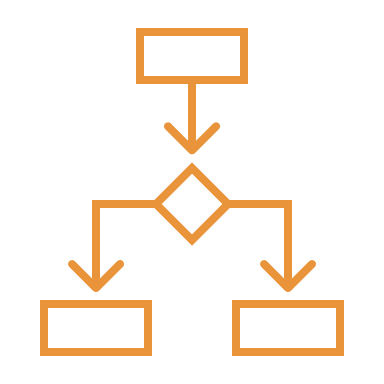 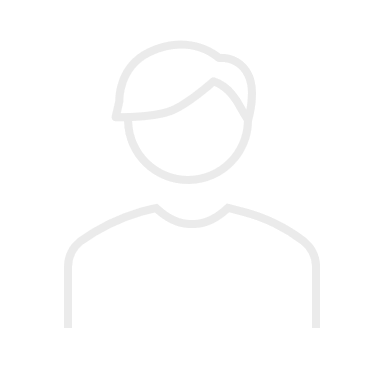 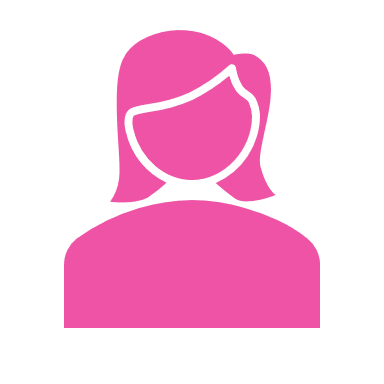 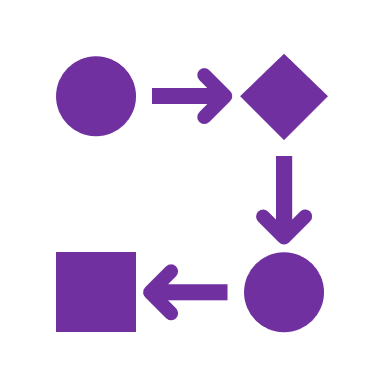 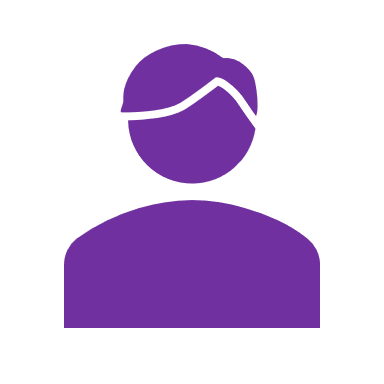 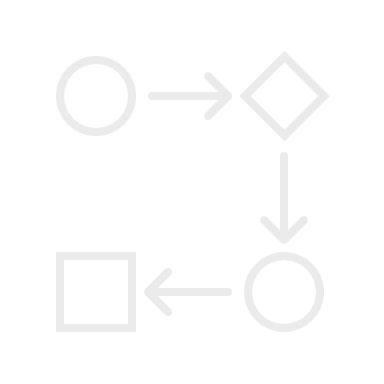 Jornada continua
Jornada partida
Monoproyecto
Multiproyecto
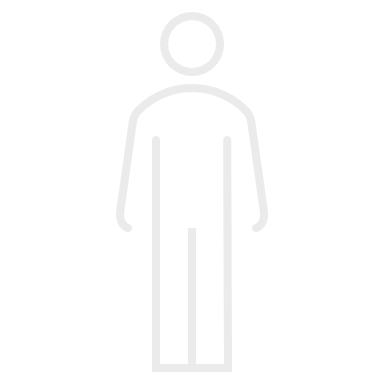 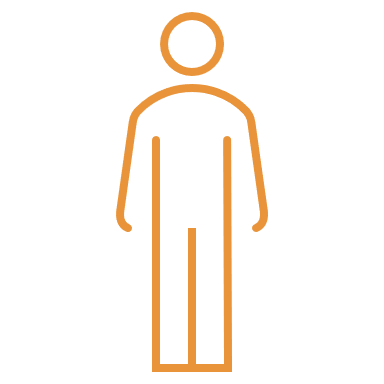 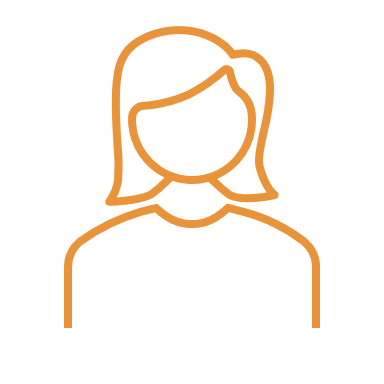 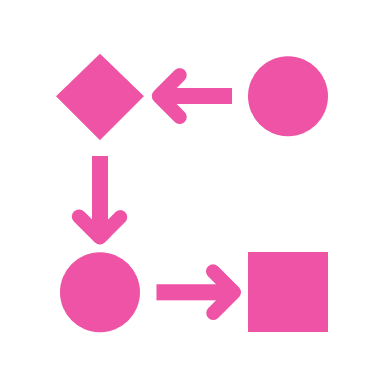 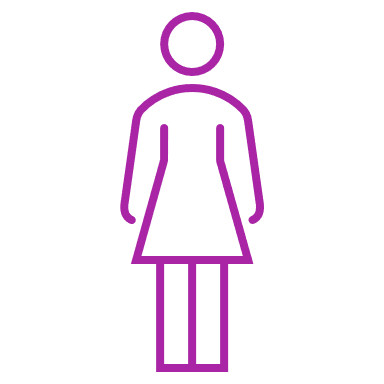 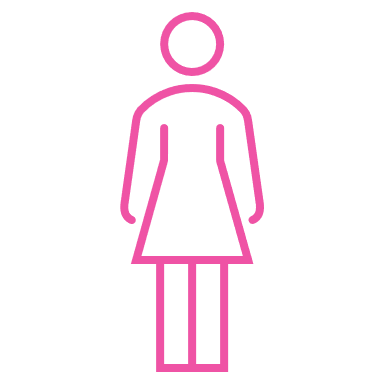 [Speaker Notes: A partir de los perfiles  que obtuvimo en la indagación definimos unas personajes que se usuarios arquetipo que se ciñen a dichos perfiles de usuario y generamos escenarios de uso para estos En el escenario se incluye el contexto en el que tiene lugar la acción y la secuencia de acciones que se realizan y que nos ayudarán a explorar ideas y considerar aspectos del diseño. Y también flujos de interacción de estas funcionalidades en los distintos escenarios]
Diseño centrado en el usuario
Diseño de bocetos a mano alzada.
Transformación de bocetos en prototipos de alta fidelidad.
Boceto
Alta fidelidad
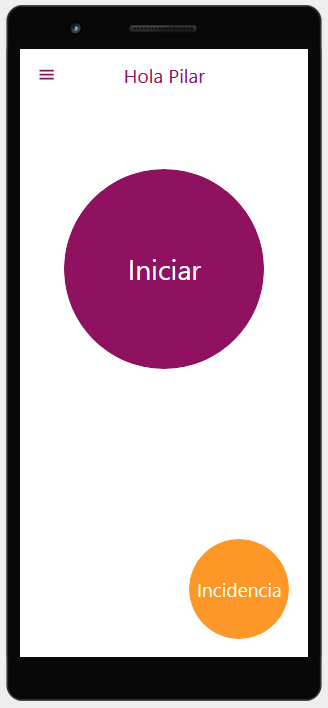 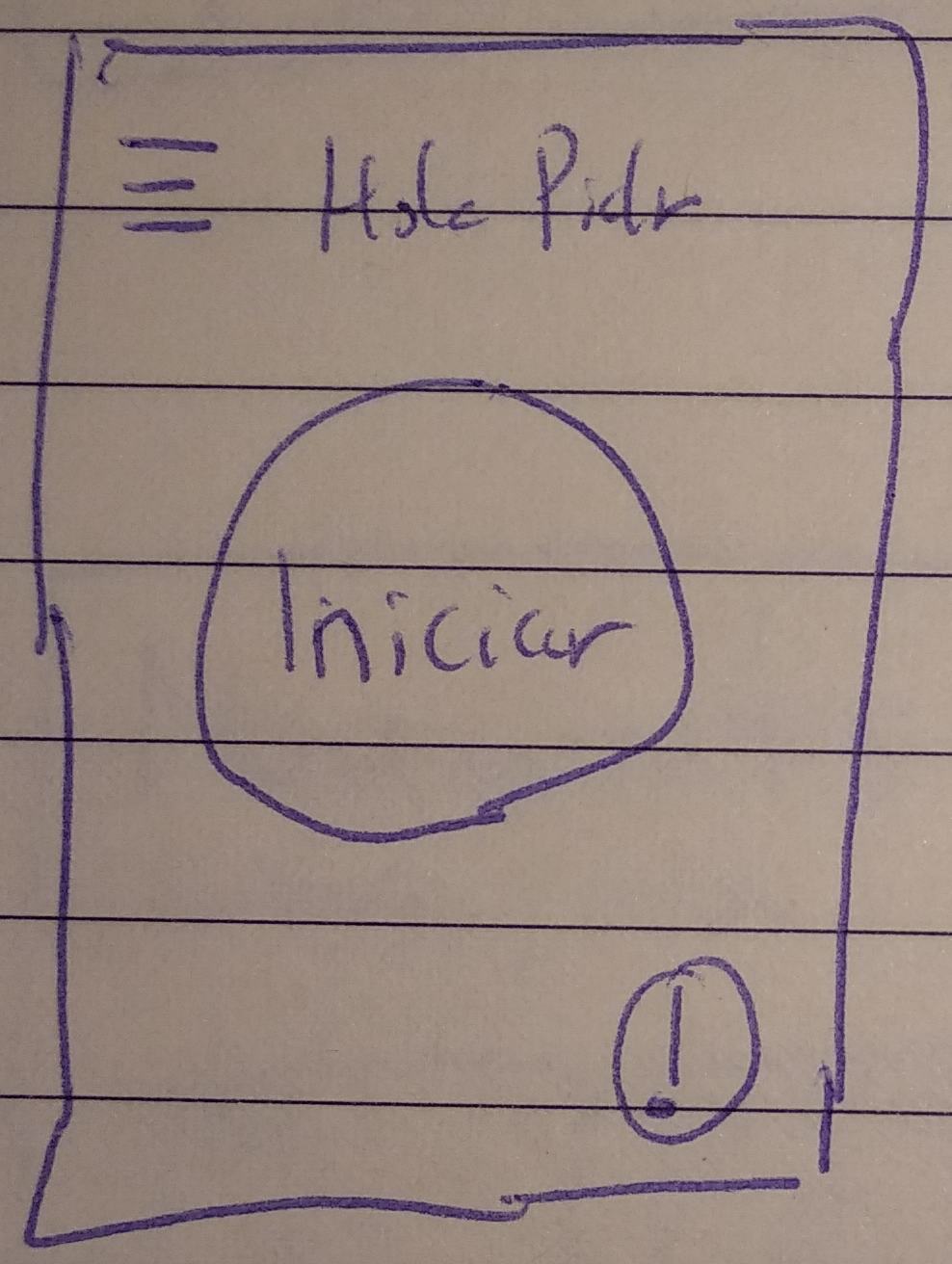 Diseño centrado en el usuario
Test con usuarios.
Usuarios
Tareas
Cuestionario
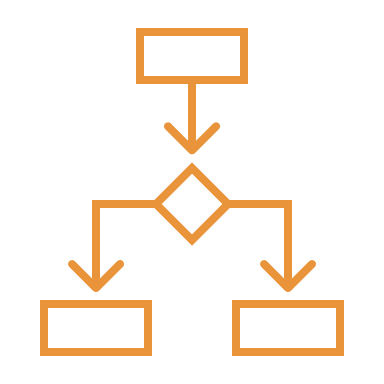 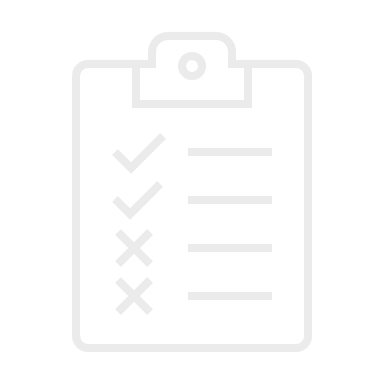 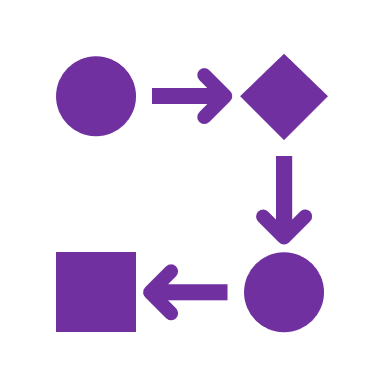 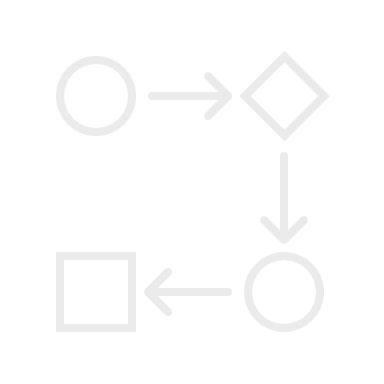 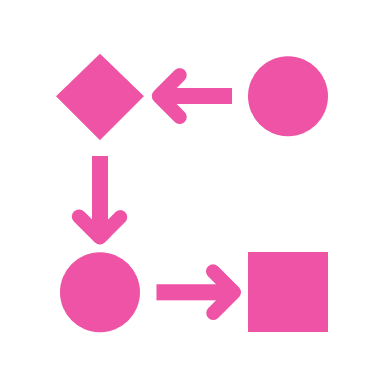 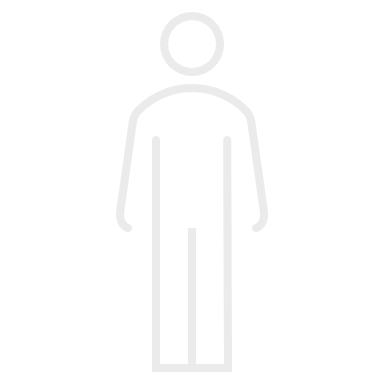 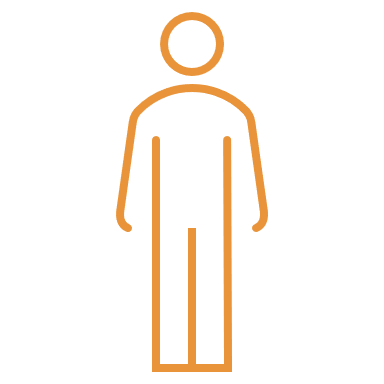 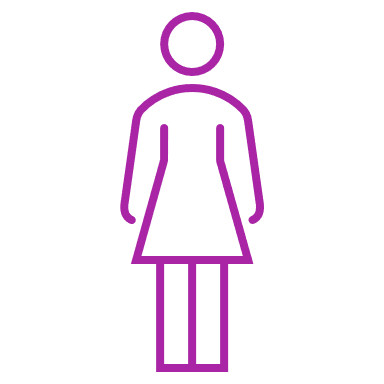 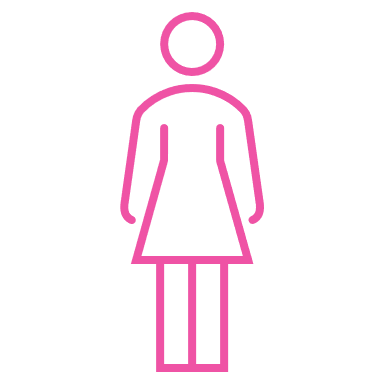 [Speaker Notes: Evaluaremos el prototipo con la técnica de Test con usuarios. Para ello realizaremos los siguientes pasos:
.
Las tareas a realizar por los usuarios para validar los test serán las siguientes:
Las preguntas referentes a las tareas.
Recopilaremos preguntas para obtener información del usuario que realiza el test mediante un cuestionario que se realizará después de completar las tareas]
Diseño técnico
Casos de uso
Descripción formal de la interacción de los actores con el sistema.
Base de datos
Arquitectura MVVM
Separación en capas independientes de vista, lógica de negocio y datos.
View
Presentación
ViewModel
Lógica de presentación
Model
Lógica de negocio y datos
Datos
procesados
Enlace de datos
Modificación de datos
[Speaker Notes: Con los datos obtenidos en el Diseño centrado en el usuario definimos el diseño técnico
En los casos de uso  primero definimos actores y flujo,y luego realizamos la definición de los casos de uso
A partir de ahí definimos la arquitectura con el diseño de la base de datos. El diseño de entidades y clases y la arquitectura en si que sería el modelo ModeloVistaVistaModelo]
Implementación
CLAVES Y METODOLOGÍA
Implementación
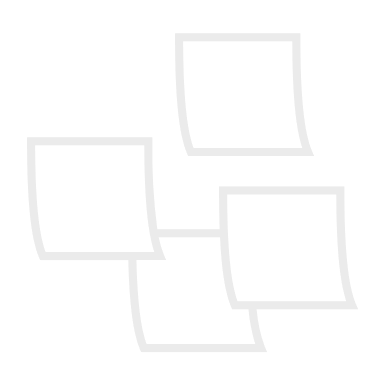 Metodología Kanban
Ágil
División del trabajo en tareas
Fácil determinar estado de cada tarea

Framework Xamarin Forms
Visual Studio
SQLite y SQLite-Net Extensions
Newtonsoft Json.NET
SoapUI
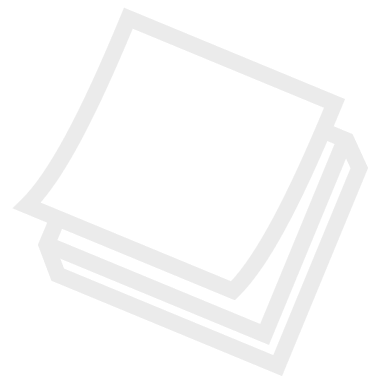 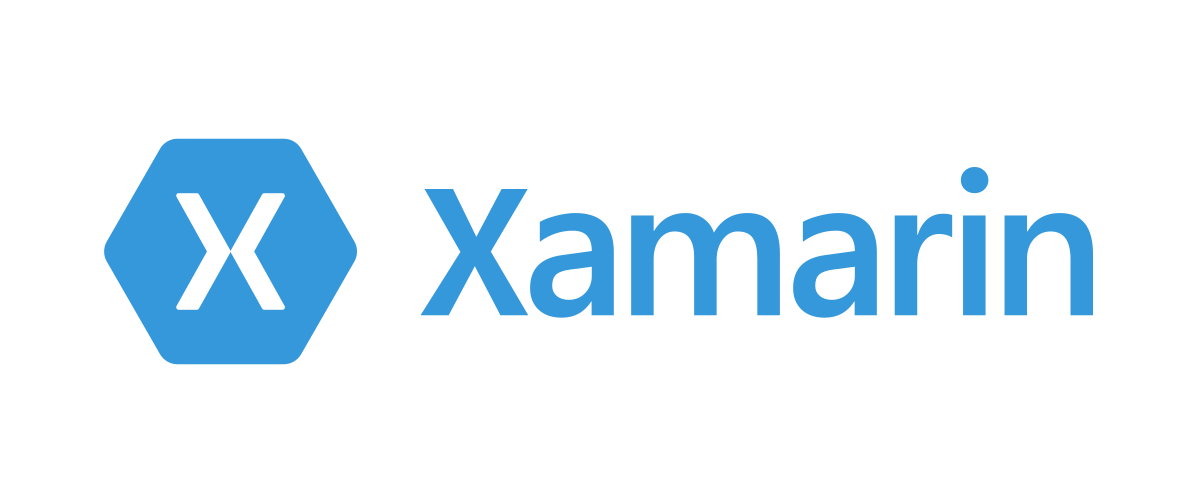 Implementación
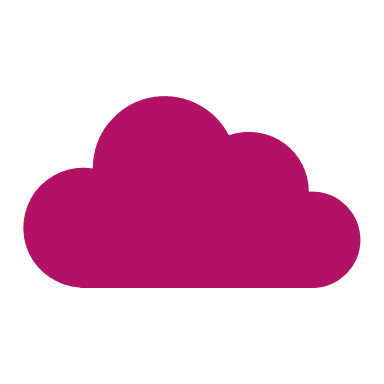 Claves
Soporta integración con servicios corporativos
API de autenticación
API de información del empleado
API de proyectos
API de registro de incidencias
API de registro horario e imputaciones

Elimina el acoplamiento en la Integración
Capa de servicios
JSON
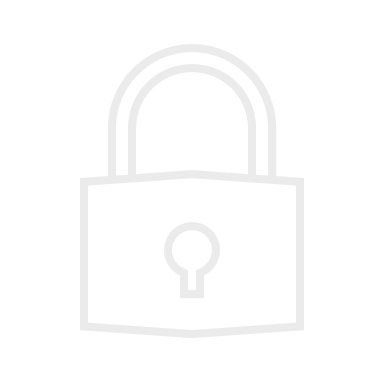 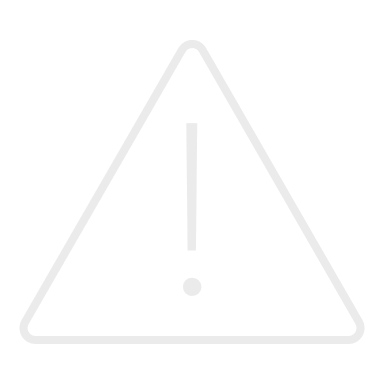 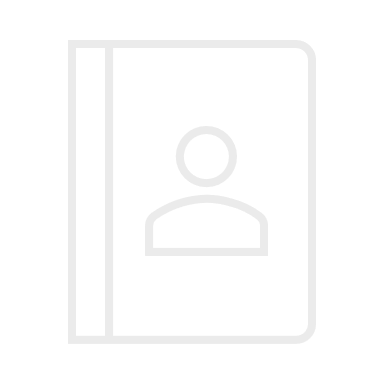 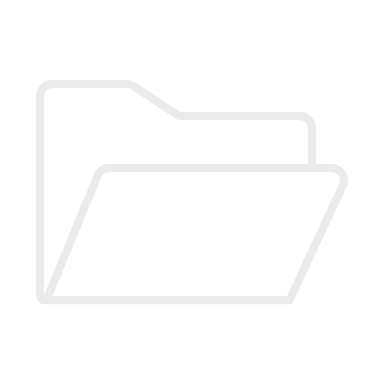 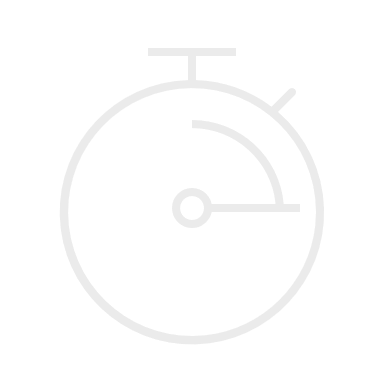 Implementación
Claves
Diseño atractivo y moderno

Alta usabilidad
Notificación de los momentos de inicio, pausa, reanudación y fin de jornada
Imputación del tiempo total de una jornada al proyecto o proyectos asociados

Baja curva de aprendizaje
Implementación
Decisiones
Simplificación de persistencia de proyectos.
Se solicitan siempre a la API corporativa.

Simplificación de asociación a proyectos.
Se asume que no excederá de 3 proyectos.

Descarte de notificación en pantalla de bloqueo.

Descarte de configuración de proyecto por defecto.
Pruebas
VALIDACIÓN DE CONFORMIDAD
Pruebas
Unitarias
Funcionalidades concretas
De integración
Base de datos
Servicios externos
Funcionales
Conjunto de funcionalidades
Interacción con el usuario
Resultados
Software y documentación
Resultados
Código fuente de la aplicación
Aplicación multiplataforma
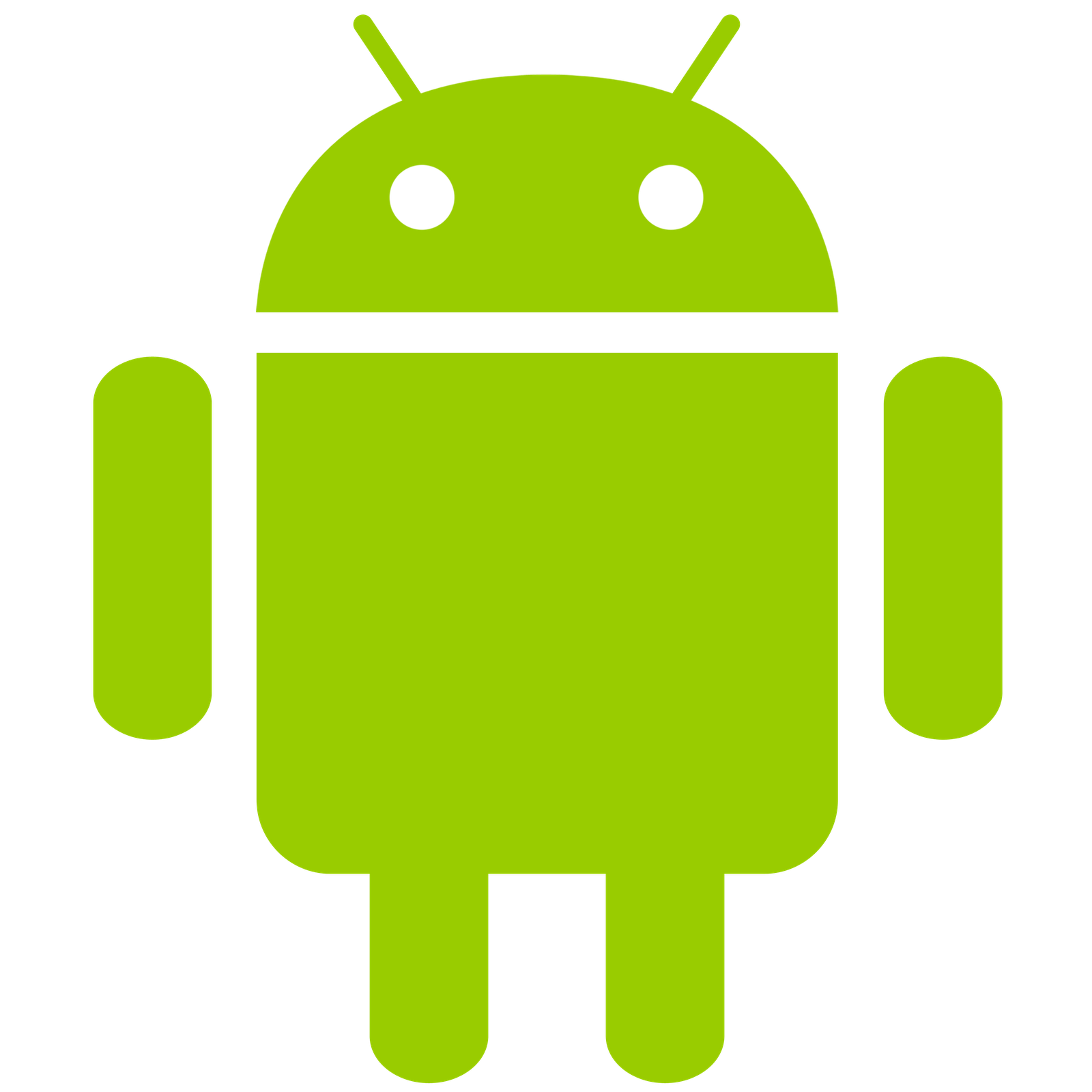 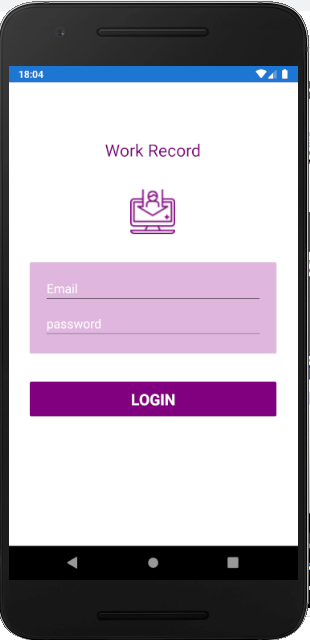 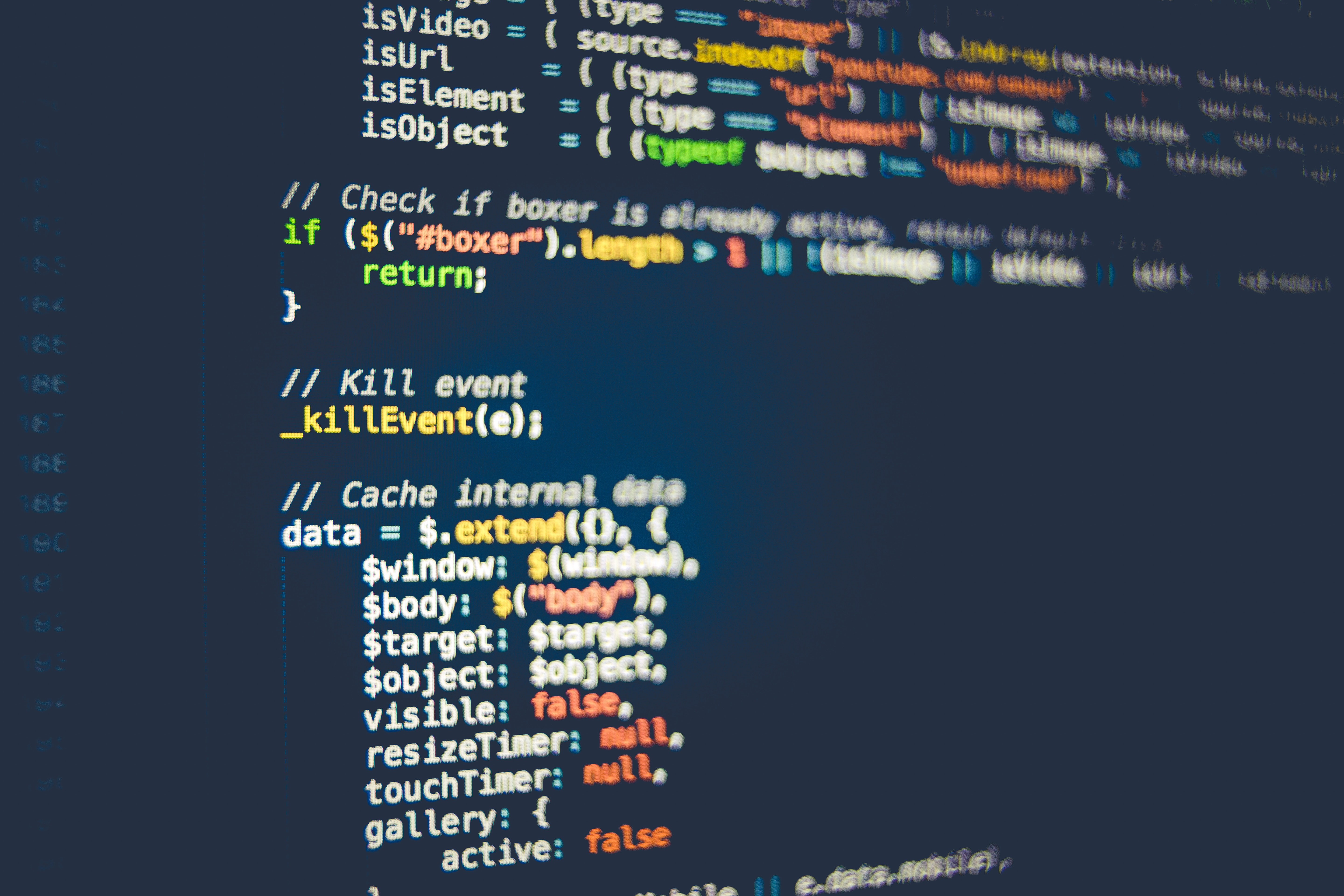 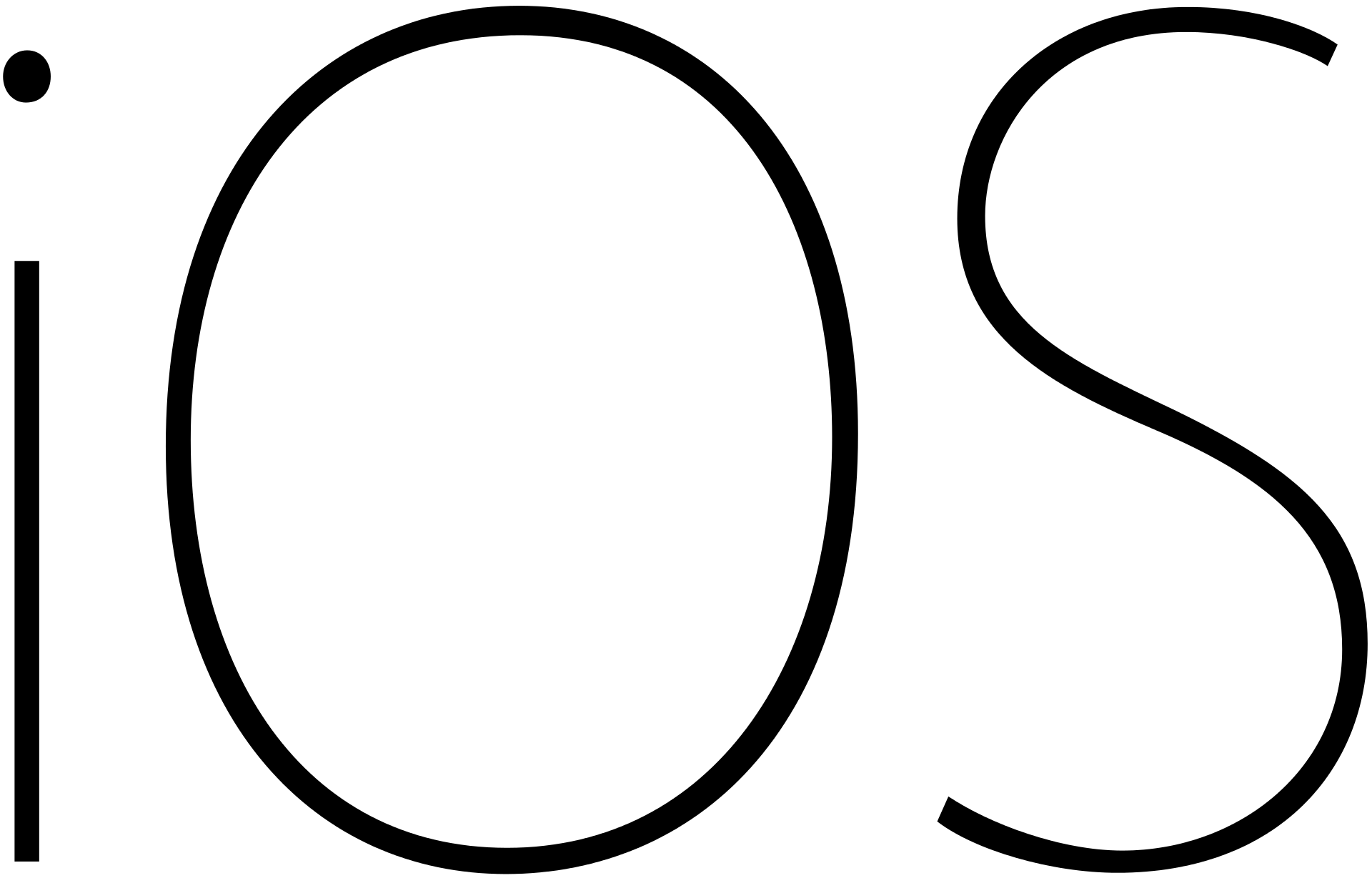 Work Record
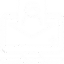 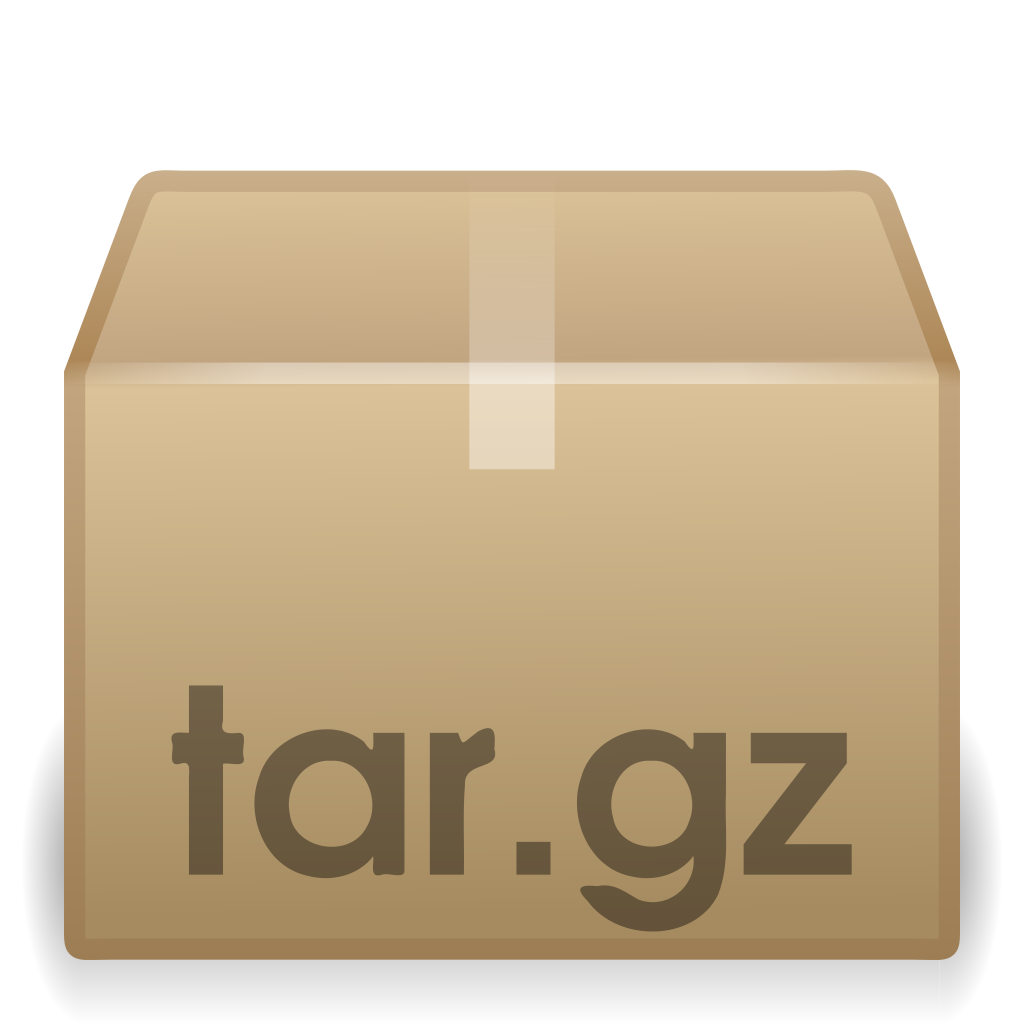 Resultados
Presentación
Memoria
Manuales
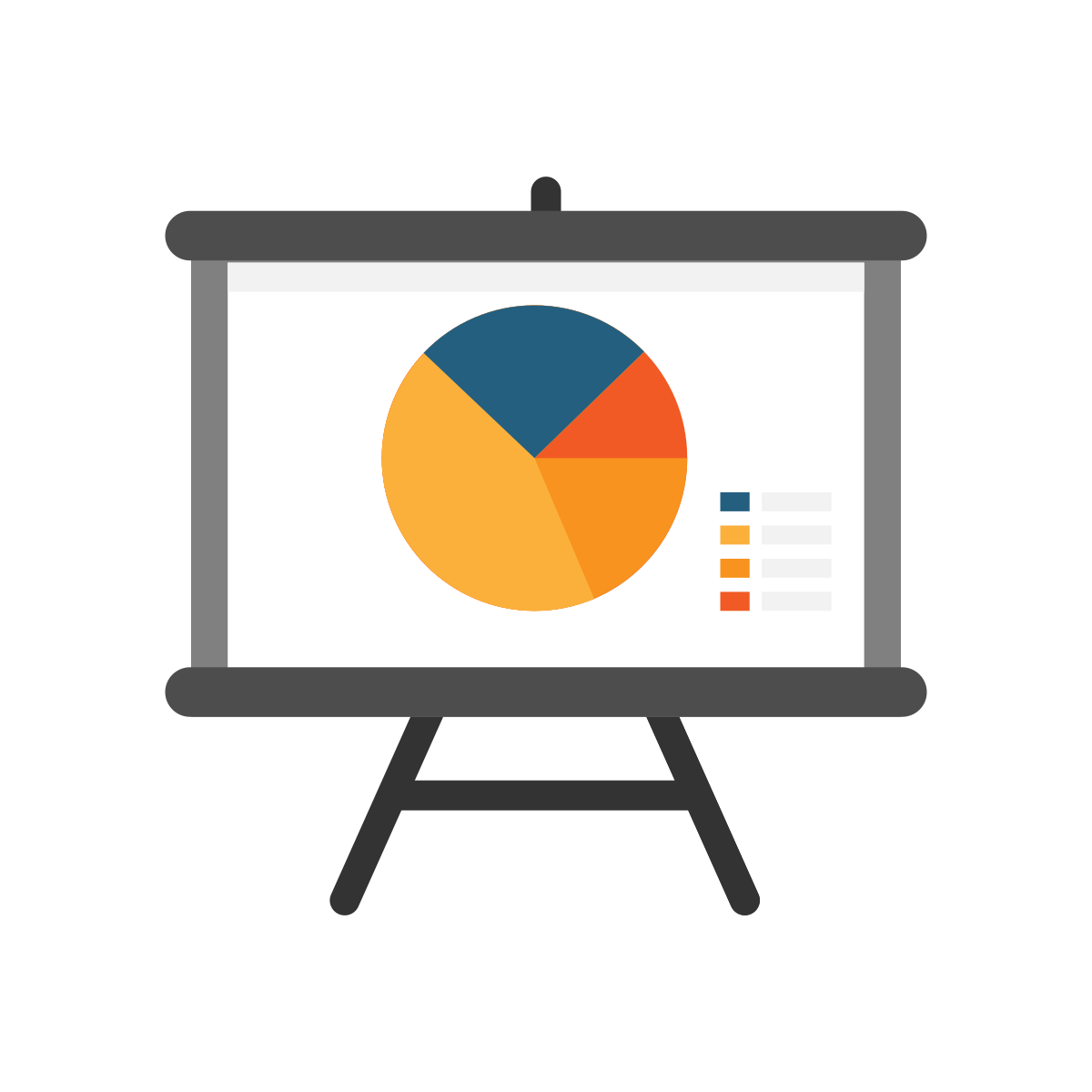 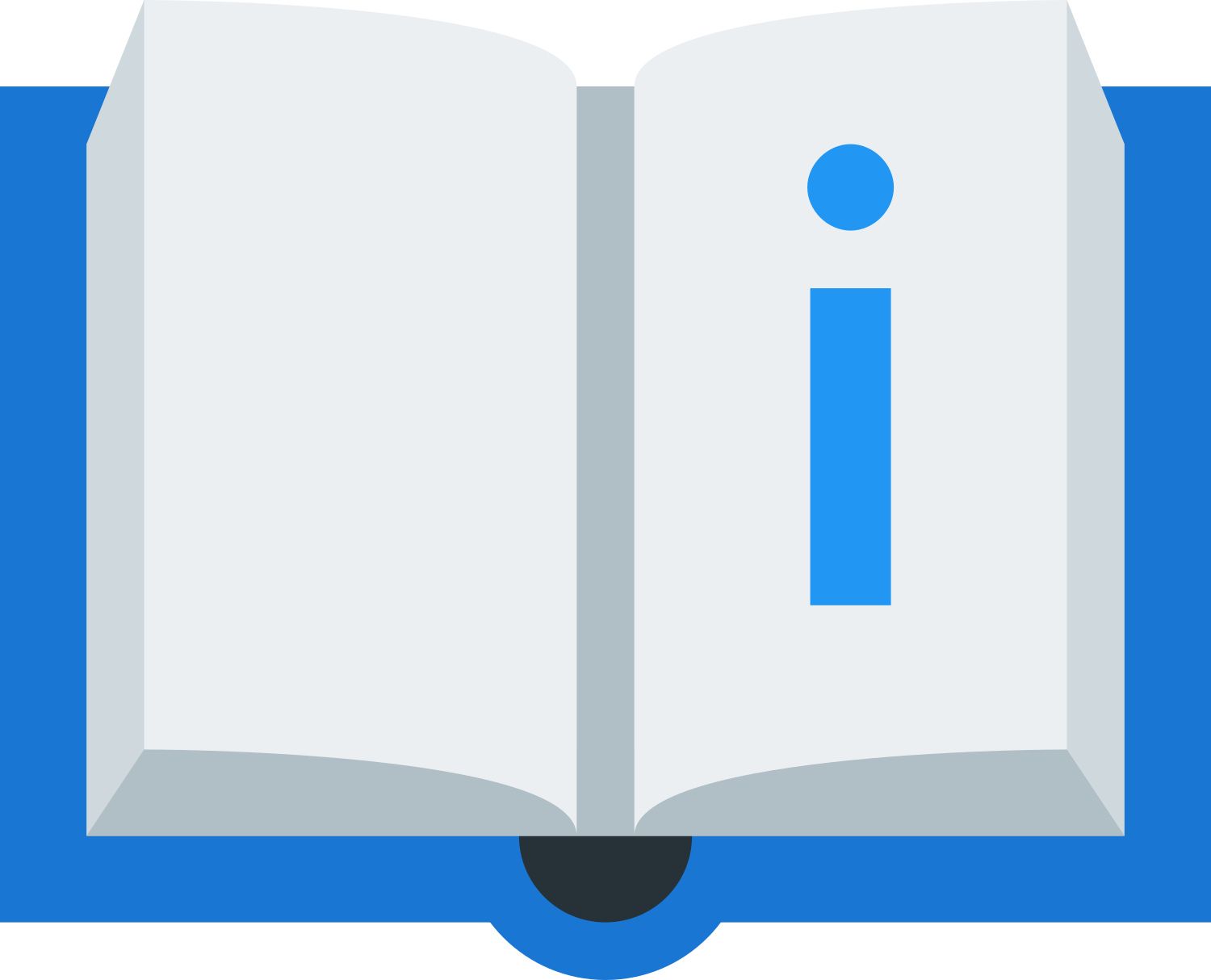 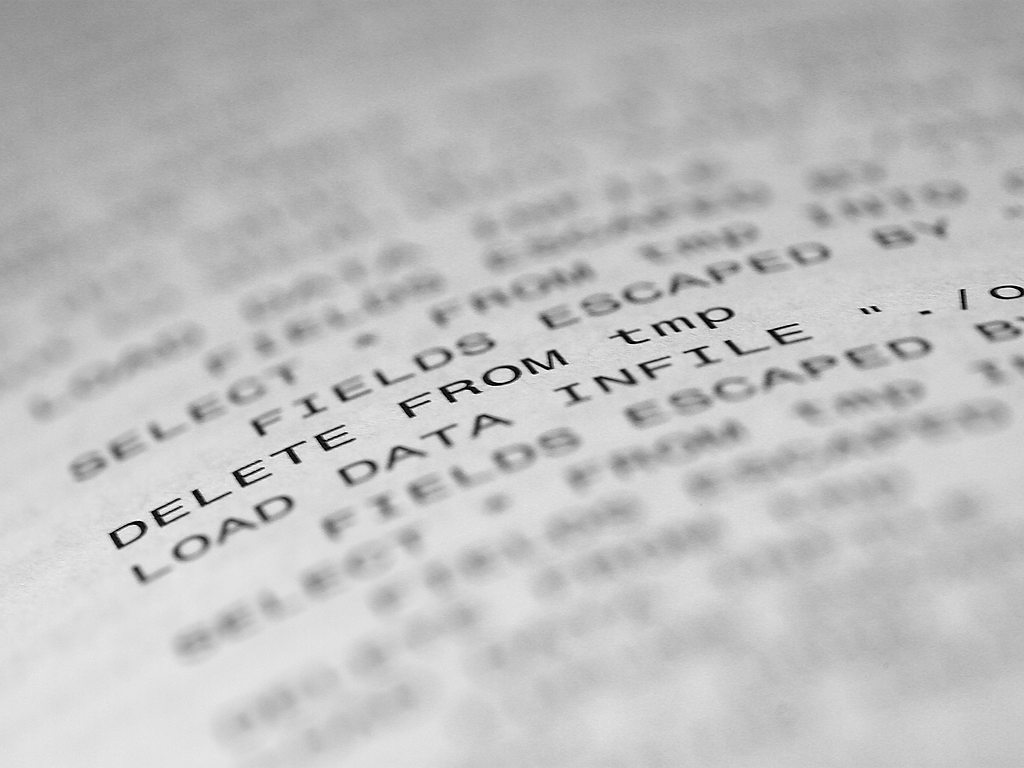 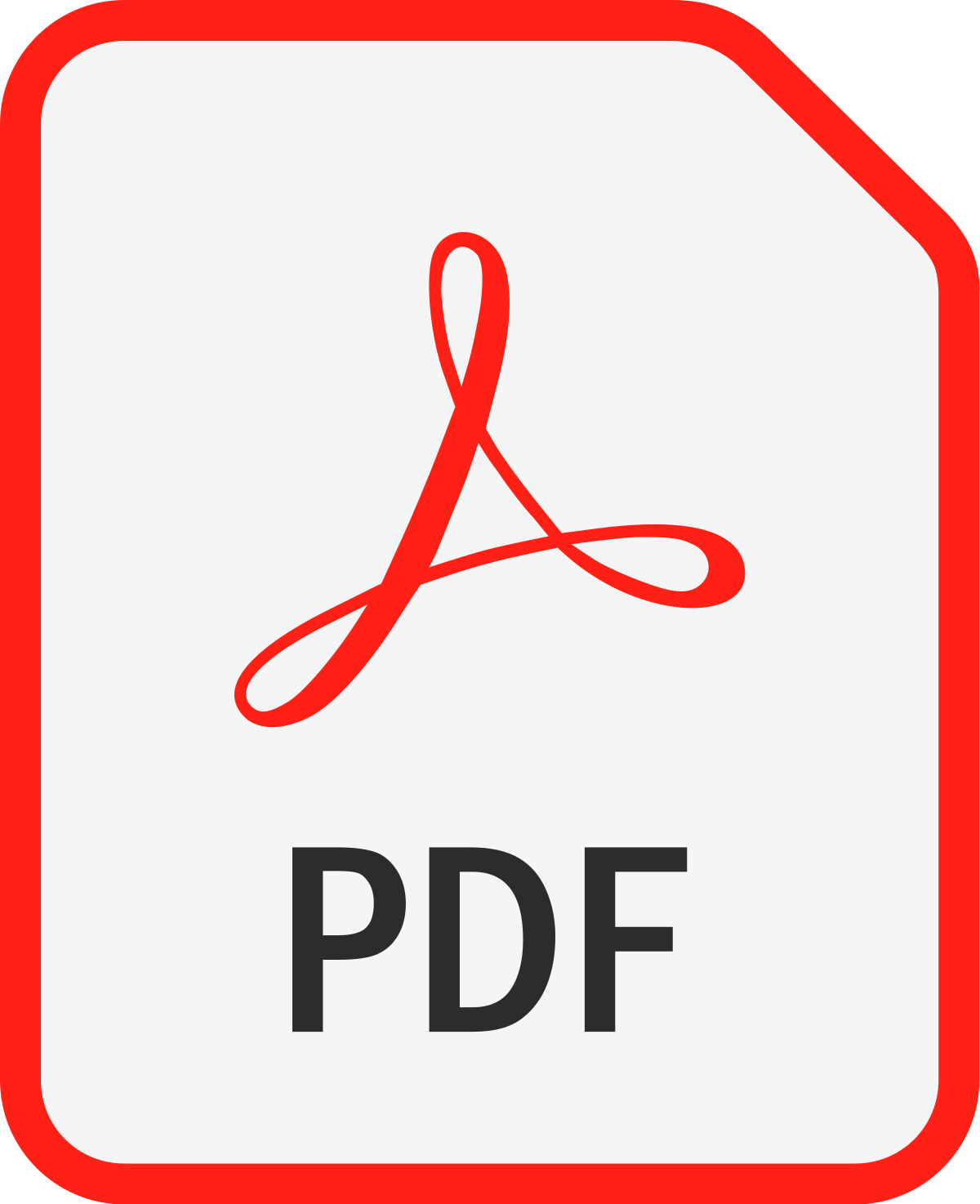 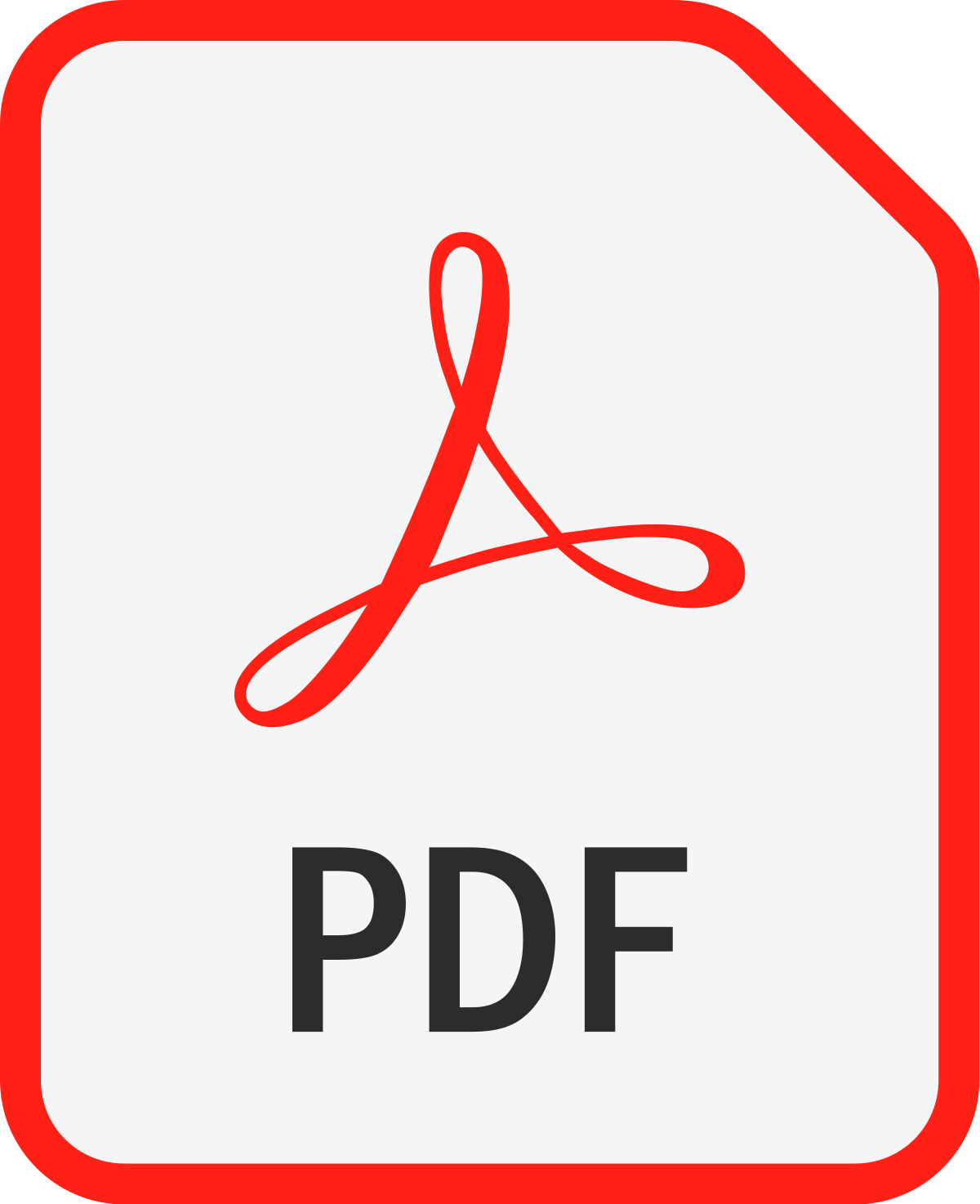 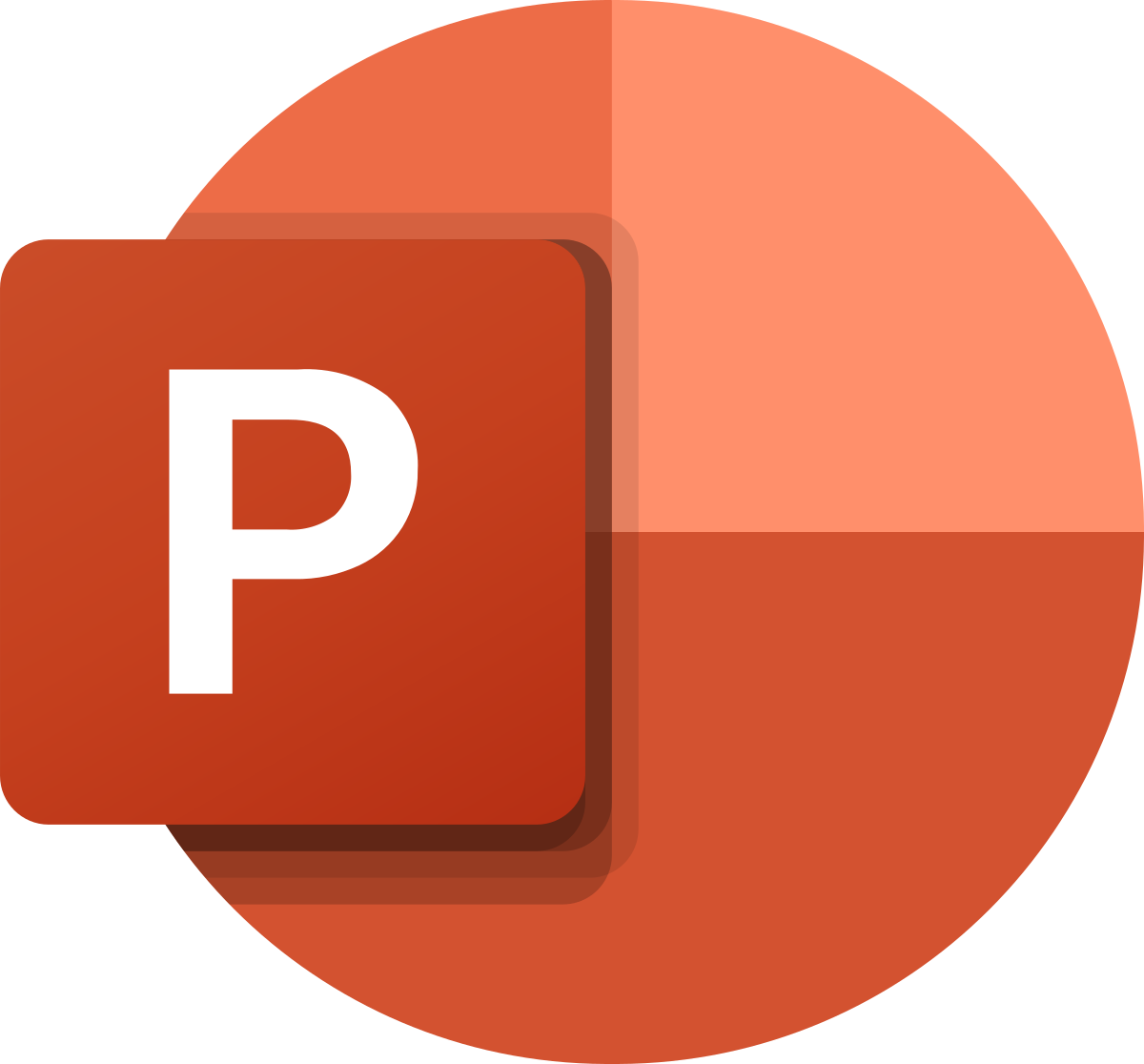 Demostración
Work record
Work Record
Autenticación
Configuración de jornada
Control de jornada
Imputación a proyectos
Reporte de incidencias
Visualización de históricos
Recordatorios y notificaciones
Integración corporativa
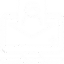 Conclusiones
Análisis crítico y línea evolutiva
Conclusiones positivas
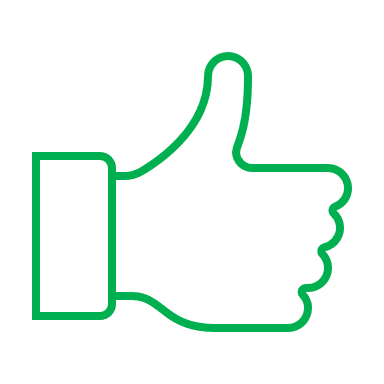 Aplicación funcional

Requisitos funcionales originales cubiertos

Aprendizaje en múltiples áreas
Desarrollo de aplicaciones multiplataforma
Descubrimiento de nueva tecnología
Adquisición de experiencia en gestión de proyectos
Conclusiones negativas
Reducción de dedicación por factores externos
Mínimos descartes funcionales por falta de tiempo

Subestimación de tareas

Modificaciones funcionales por análisis previo imperfecto
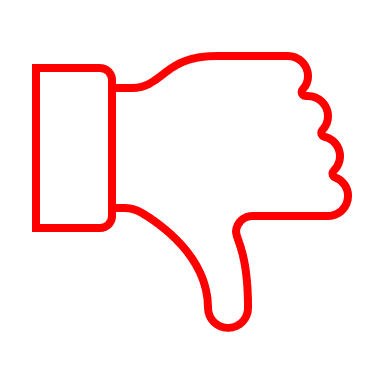 Línea evolutiva
Mejoras no funcionales
Análisis de calidad de código y posterior refactorización
Internacionalización

Mejoras funcionales
Gestión de información personal del usuario
Políticas de seguridad
Lógica de control de jornada
Múltiples pausas
Múltiples tipos de jornada (horario verano/invierno)
Gestión de ausencias
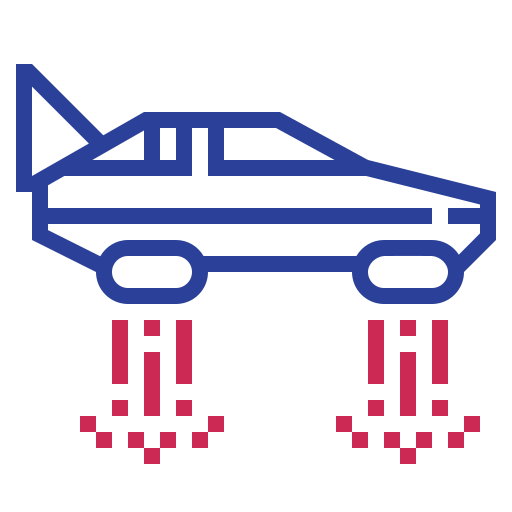 Gracias